Management Process
Management Environment
Space
Sociocultural
Political
Economic
Ecological
Time
2
Management Process
Management Environment
Ecological (Biotic and Physical)
Habitat, predation, forage base, genetics, etc.

Economic
Market forces, license fees, budgets, etc.

Political
Laws, treaties, etc.

Social / Cultural
Traditions, values, perceptions, philosophies, etc.
Sets bounds on productivity
Provides motivation
Sets limits on actions
3
Management Process
Video Summaries
Gurnoe Decision
Tribble Brothers
Place of the Pike
Jondreau Decision
Summarize. What was focus of the story?

Environments discussed (Ecological, Economic, Political, Sociocultural)?
4
Management Process
Walleye War – Mgmt Environment
Ecological

Economic

Political

Sociocultural
5
Management Process
[Speaker Notes: Ecological
Walleye abundance, spawning behavior, etc.
Economic
Impact on recreational fishing (license sales), tourism, enforcement costs, etc.
Political
Treaties, federal vs. state, racism
Sociocultural
Native traditions, tourist expectations, racism]
Management Environment
Space
Sociocultural
Management
Process
Political
Economic
Ecological
Time
6
Management Process
Management Process
Broad, long-term, sets direction
Where do we want to be?
Goal

Objective
Specific, Measurable, Achievable, Related to Goal, Time-specific
What will prevent us?
What to do next?
Measure
Compare
Assess
Revise
Problem
Identification
Evaluation
Information
Base
Obstructions to objectives
Actions
Did we make it?
How do we get there?
7
Management Process
Case Study - Coaster Brook Trout
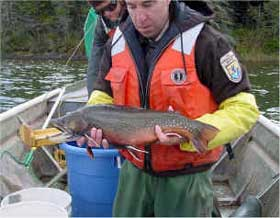 Goal
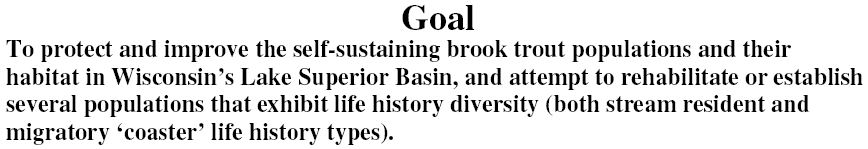 Objective
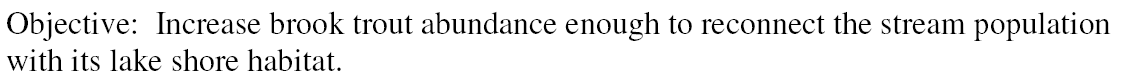 8
Management Process
Case Study - Coaster Brook Trout
Problem Identification
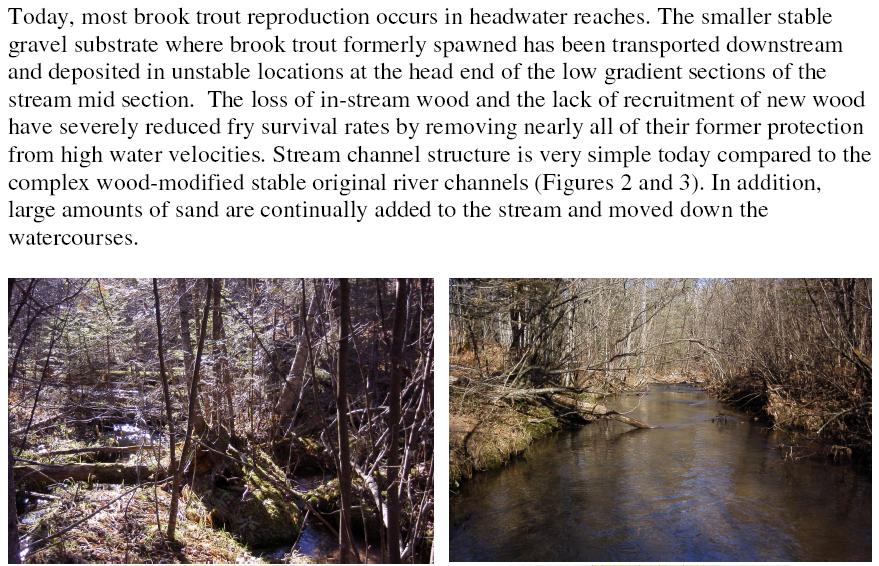 9
Management Process
Case Study - Coaster Brook Trout
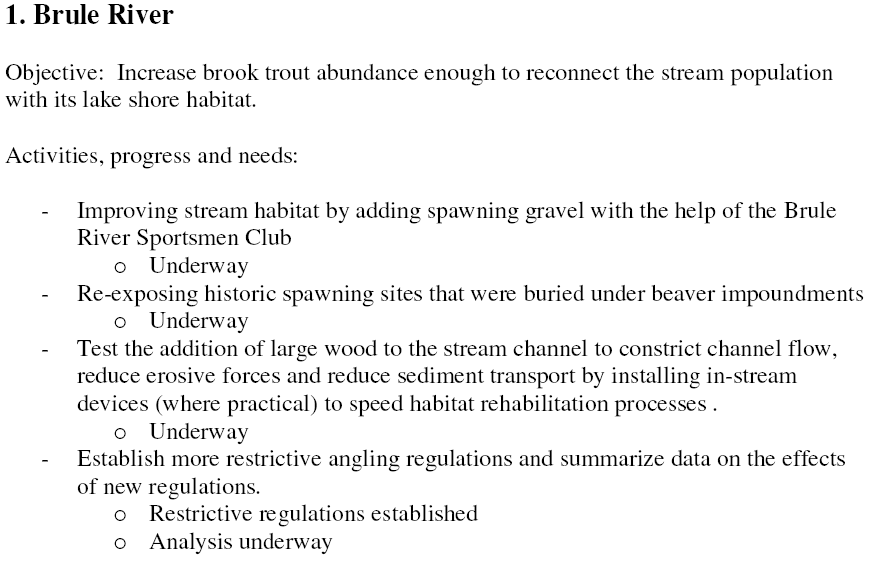 Information Base
Action
Evaluation
Action
10
Management Process
Case Study - Coaster Brook Trout
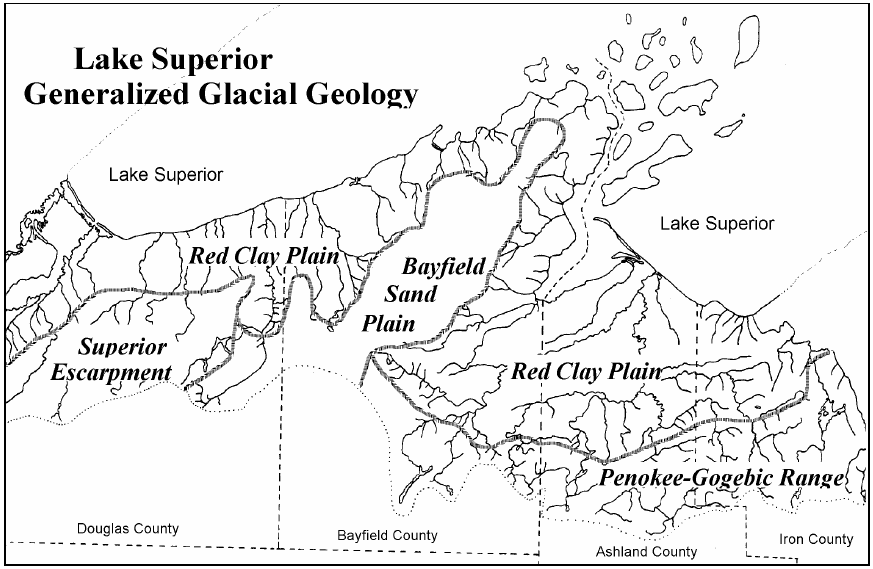 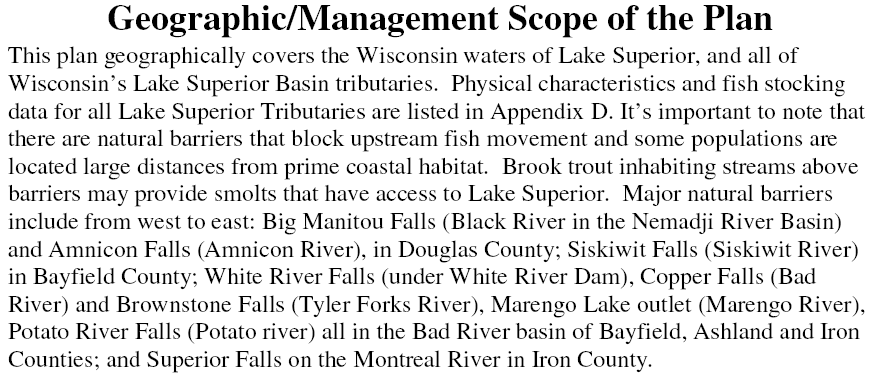 11
Management Process